Problem-Solving for Safety
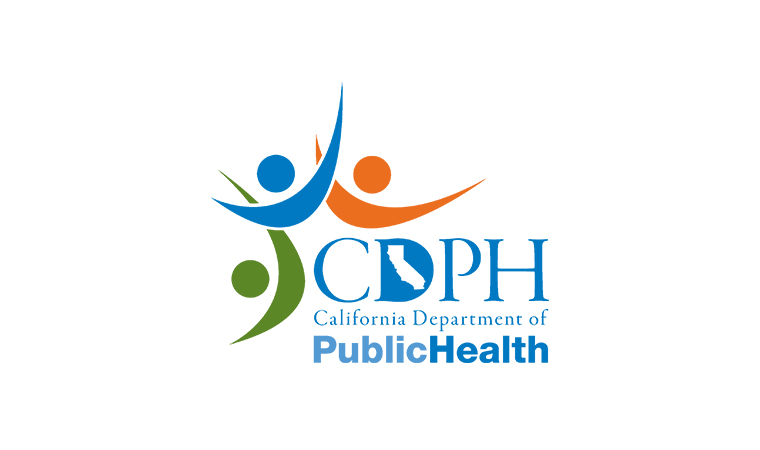 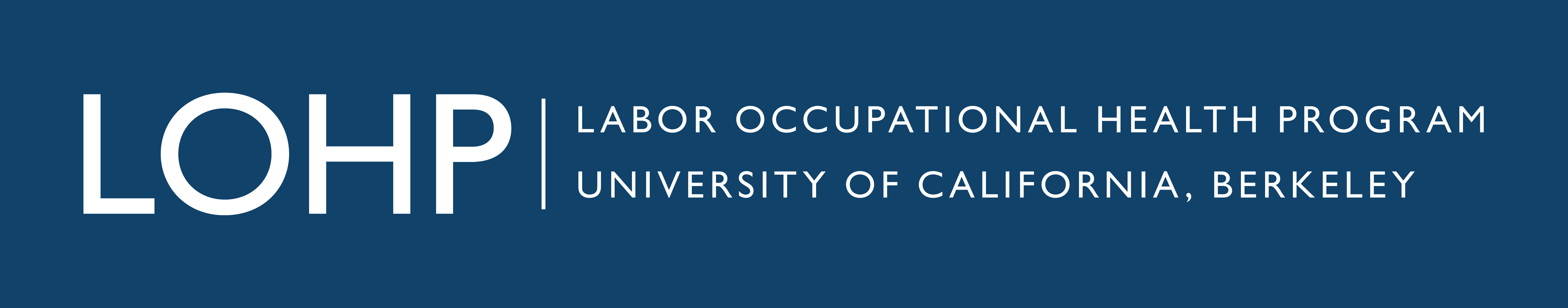 Acknowledgements
Portions of these training activities are adapted from:
The OSHA’s 11 curriculum, http://youngworkers.org/our-materials/teachers/#osha8217s-11-curriculum-2009 
Youth @ Work—Talking Safety, National Institute for Occupational Safety and Health, https://www.cdc.gov/niosh/talkingsafety/  
Training Materials from the Worker Occupational Safety and Health Training and Education Program (WOSHTEP), administered by the Commission on Health and Safety and Workers’ Compensation in the Department of Industrial Relations, https://www.dir.ca.gov/chswc/woshtep.html  

Funded by the California Department of Public Health Occupational Health Branch 
through a grant from the Centers for Disease Control and Prevention (Grant# 1 NB01OT009226-01-00). Its contents are solely the responsibility of the authors and do not necessarily represent the official views of the Centers for Disease Control and Prevention or the Department of Health and Human Services.
What you’ll learn
Discuss: Underlying Causes of Workplace Injuries
Review: Rights on the Job
Understanding Hazard Control
Practice: Job Hazard Analysis
Communicating about Safety on the Job
Agree or Disagree?
“Most injuries and illnesses on the job happen because workers make mistakes or are careless.”
Accidents in the News
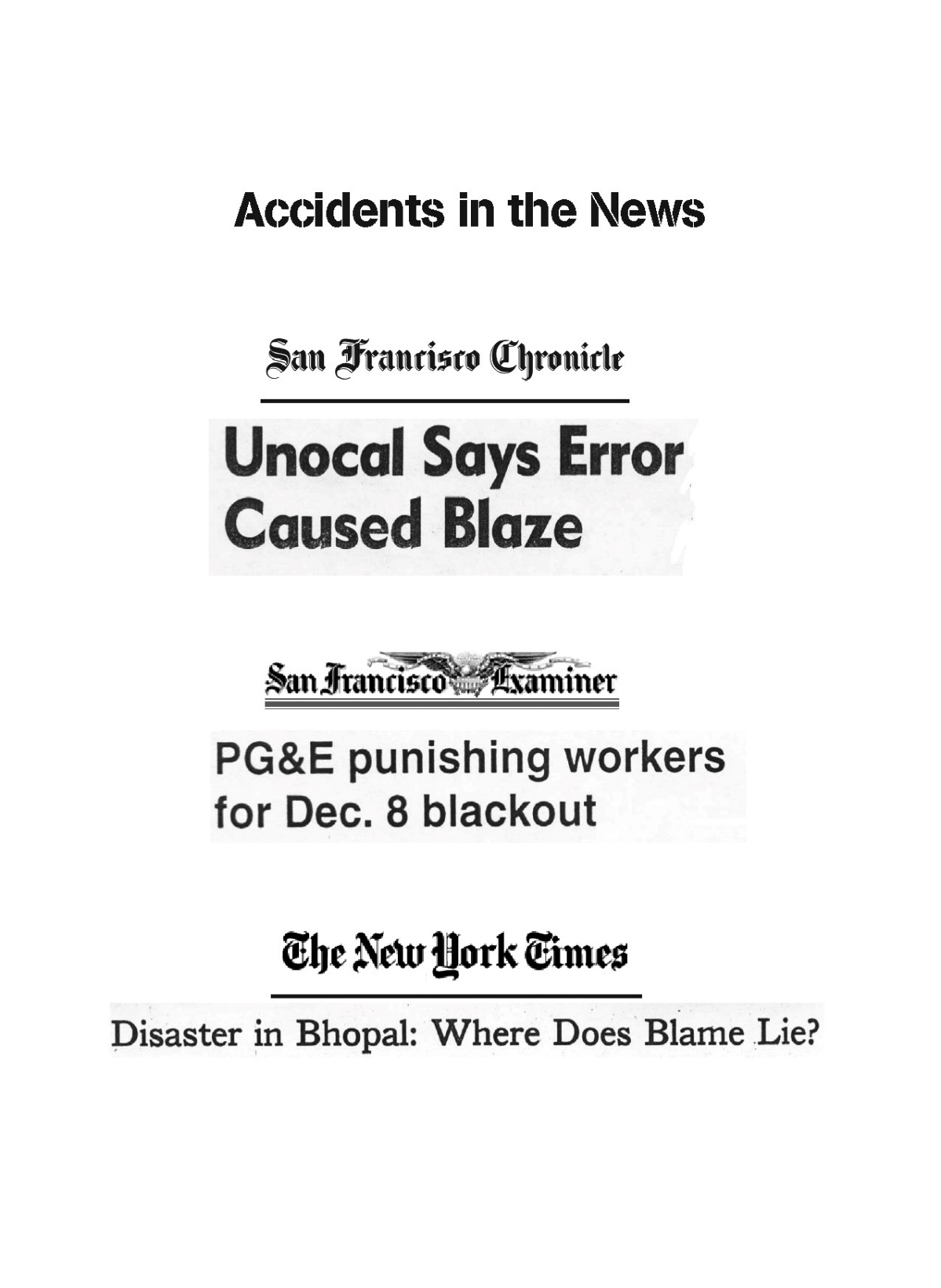 “He must have fallen in the hole. That's the only thing that makes sense. He knew not to go in there. He knew to stay two feet back. Those are the rules.“ 
– Employer commenting on employee death in a trench while replacing a sewer line.
Direct and Underlying Causes of Injuries and Illnesses
Direct Cause
(“unsafe act” or technical failure)
Tom’s Story
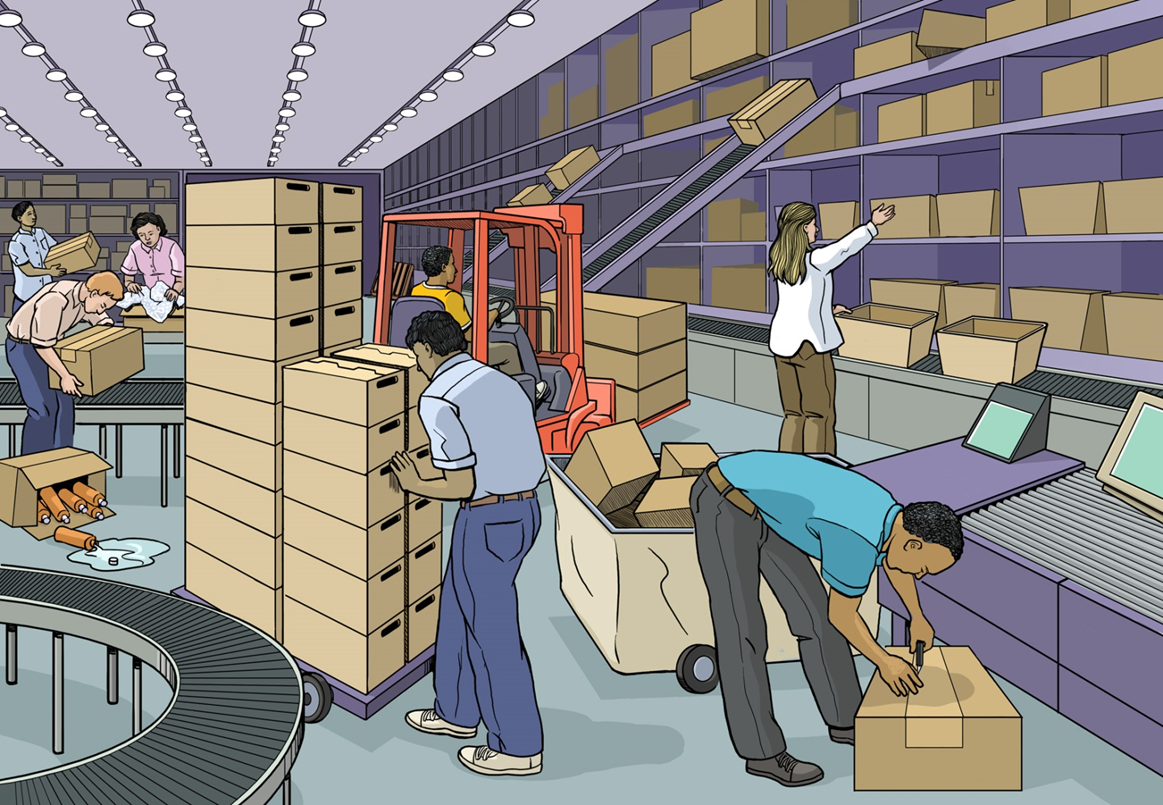 Cal/OSHA Standards
General Cal/OSHA standards: 
Injury and Illness Prevention Program standard
Hazard Communication standard 
Access to Employee Exposure and Medical Records standard
Log of Work-Related Injuries and Illnesses (Cal/OSHA Form 300).
Specific Cal/OSHA standards:
Provide protection against specific hazards.
Set out detailed rules that must be followed or minimum levels of protection that must be achieved.
Cover a wide range of hazards, from toxic substances to specific operations such as roofing.
Cal/OSHA’s IIPP Standard
Management commitment 
Incident investigations 
Hazard identification
Hazard control
Training of employees, supervisors, managers
Communication with employees about health and safety
Fair system for compliance with safety rules
The IIPP must be written and implemented
Understanding the                     “hierarchy of controls”
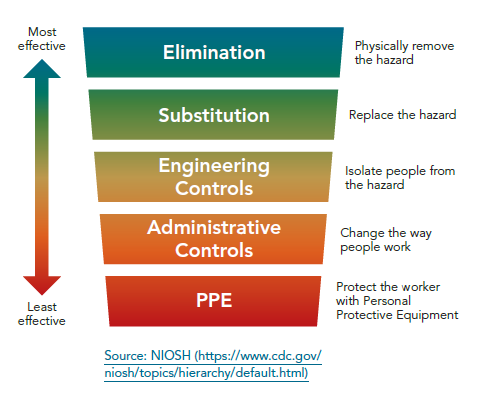 David’s Story
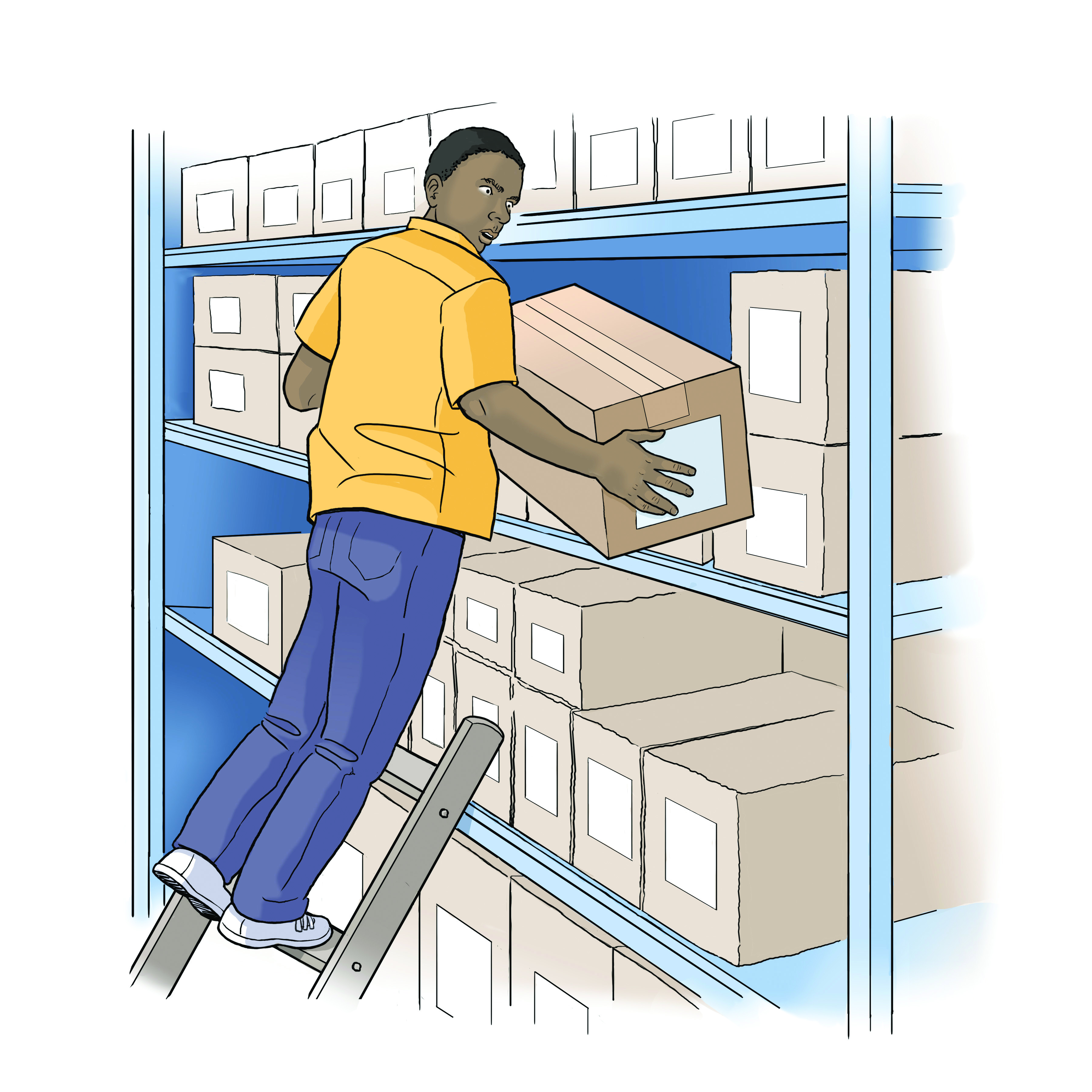 Job: 	Stocking shelves

Injury: 	Broken leg due to fall 
			from ladder
12
Jenna’s Story
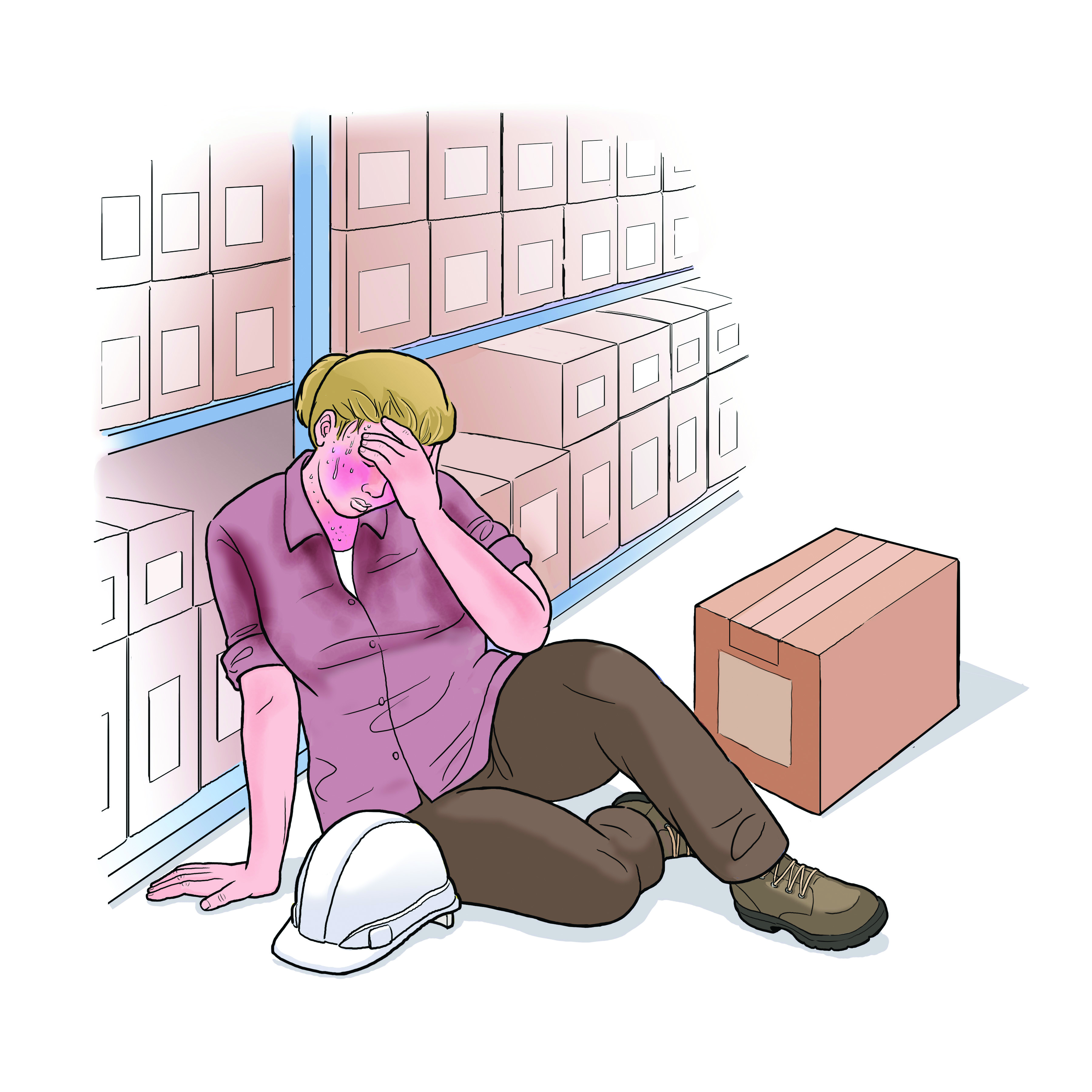 Job: 	Warehouse stocker

Injury: 	Killed by indoor heat           		exposure
13
Stephen’s Story
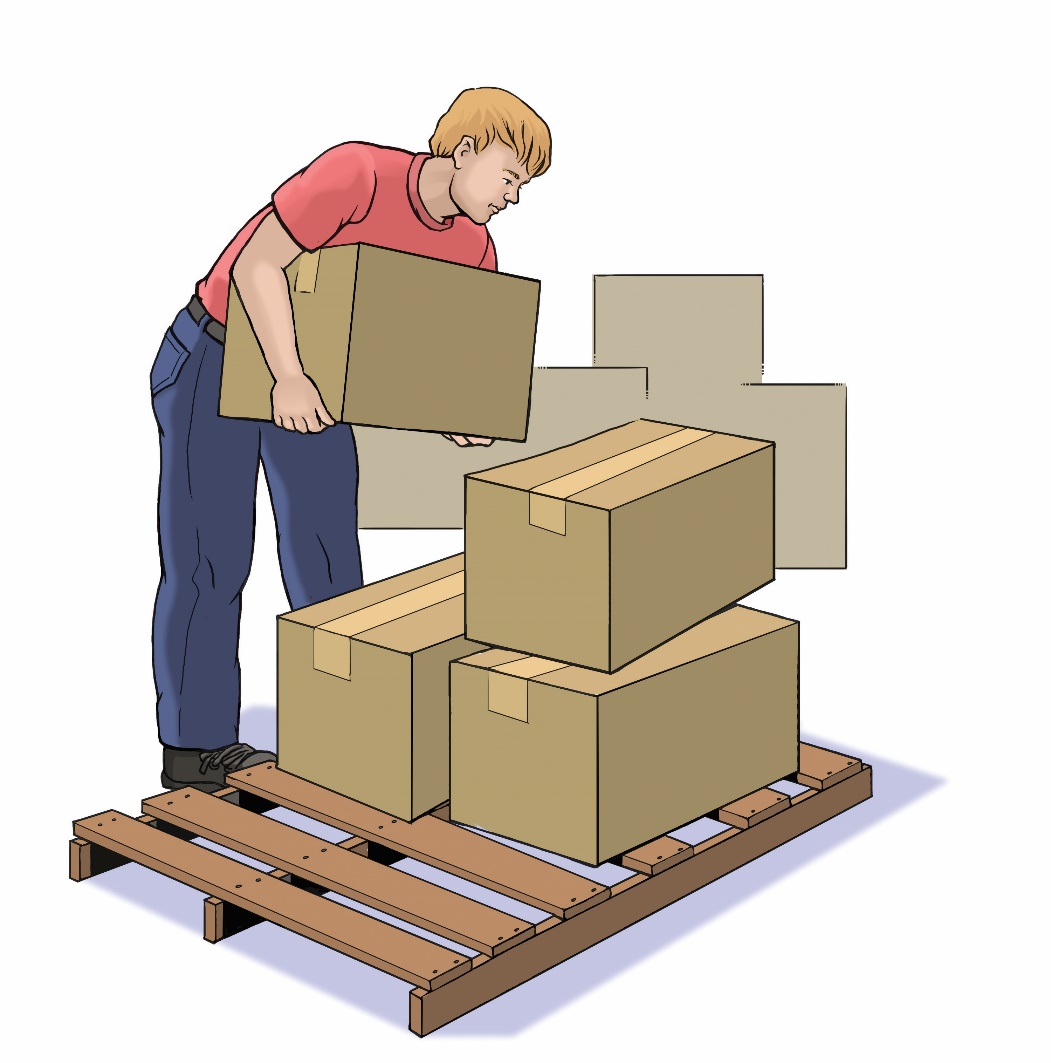 Job: 	Warehouse worker

Injury: 	Hurt back while 			loading boxes
14
Joe’s Story
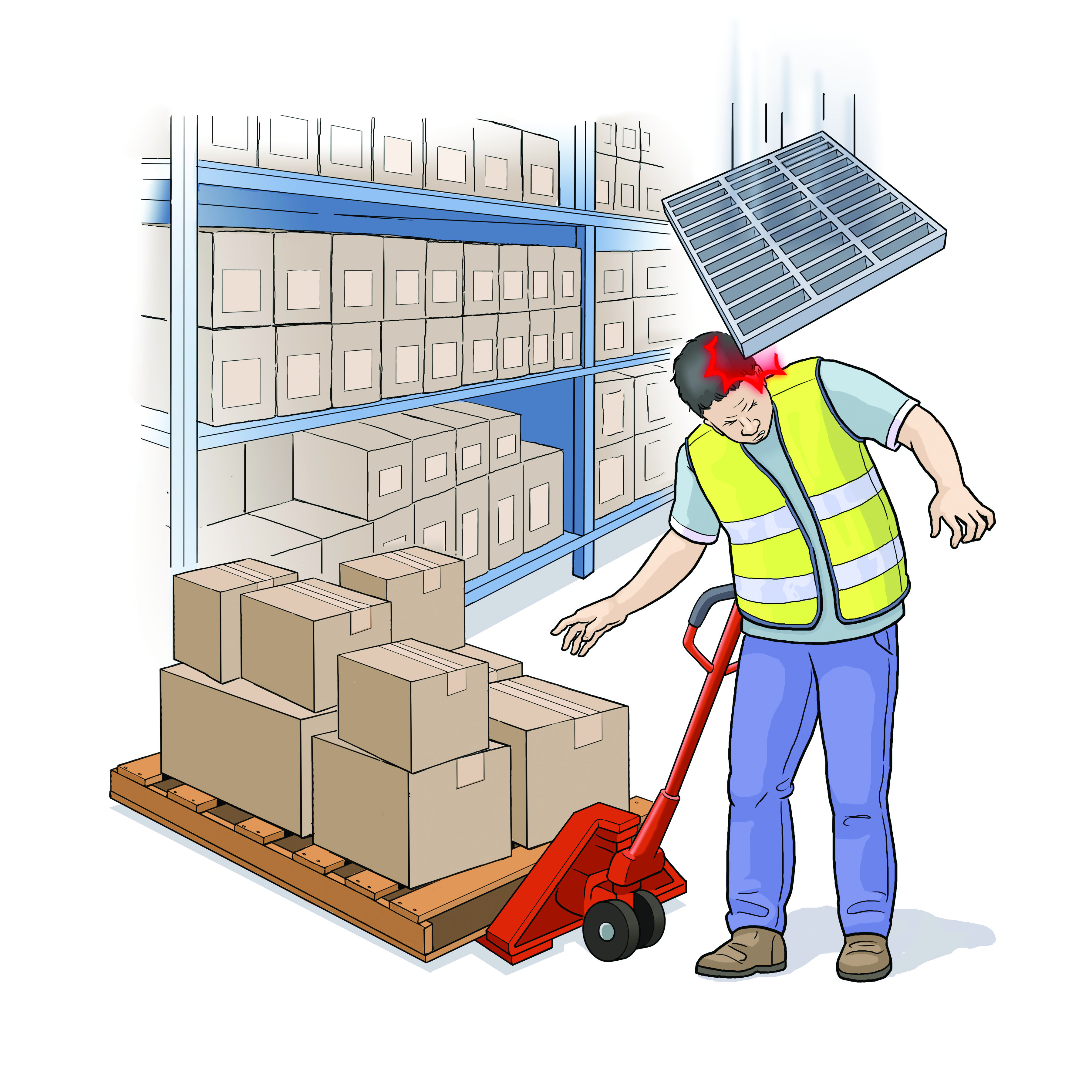 Job: 	Warehouse worker

Injury: 	Struck by falling 			object
15
Jackie’s Story
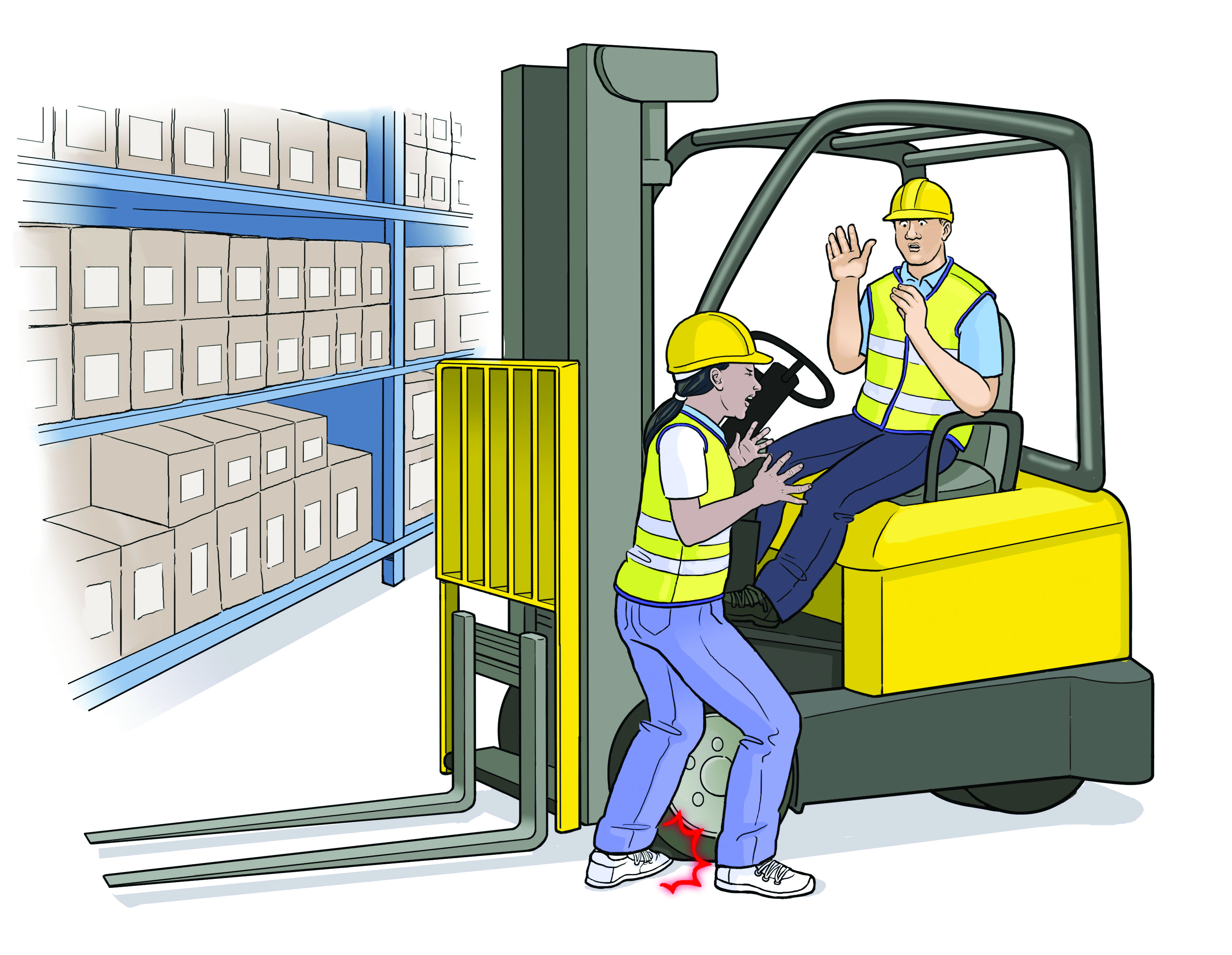 Job: 	Warehouse logistics

Injury: 	Foot crushed by forklift
16
Maria’s Story
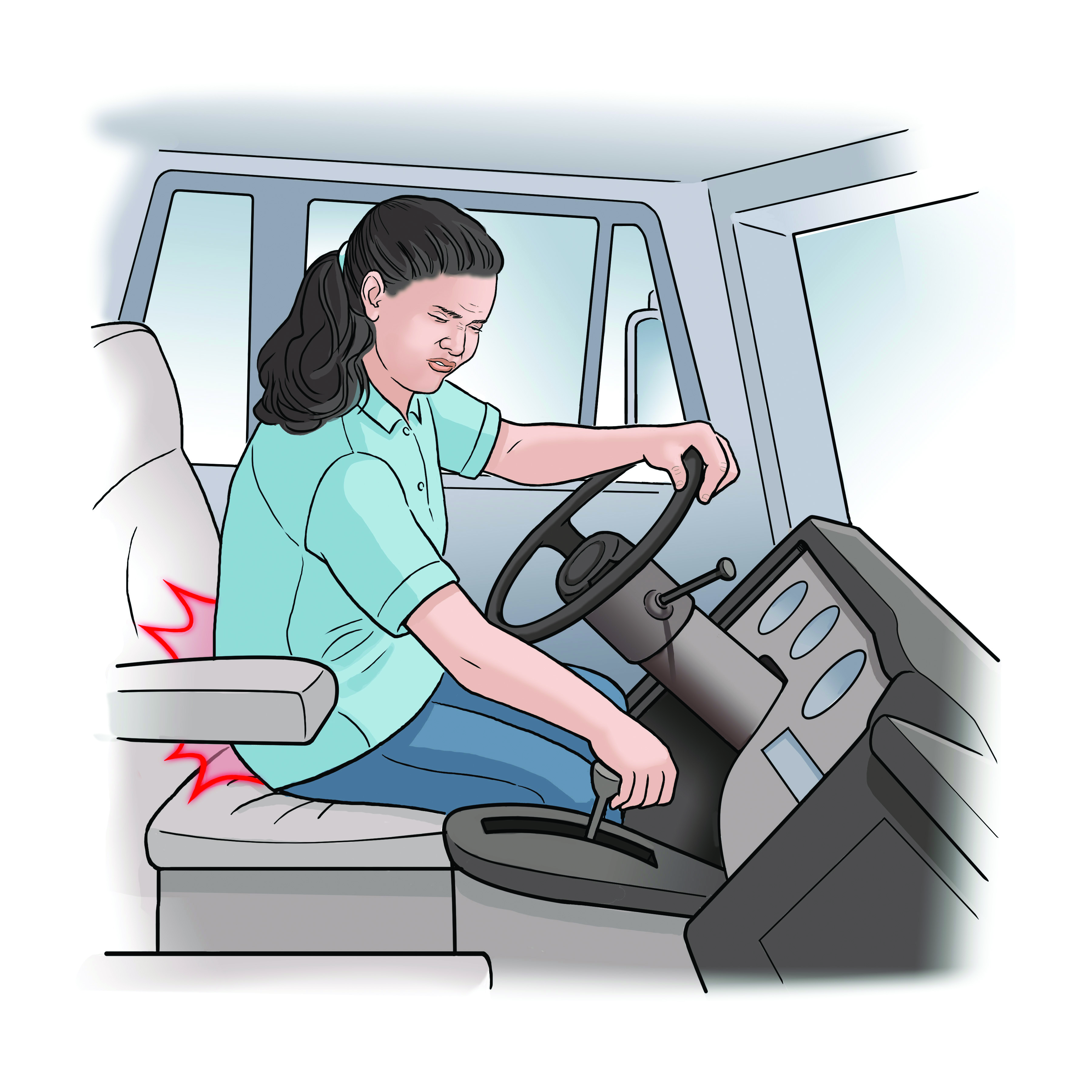 Job: 	Truck Driver

Injury: 	Back pain from 			driving
17
Dani’s Story
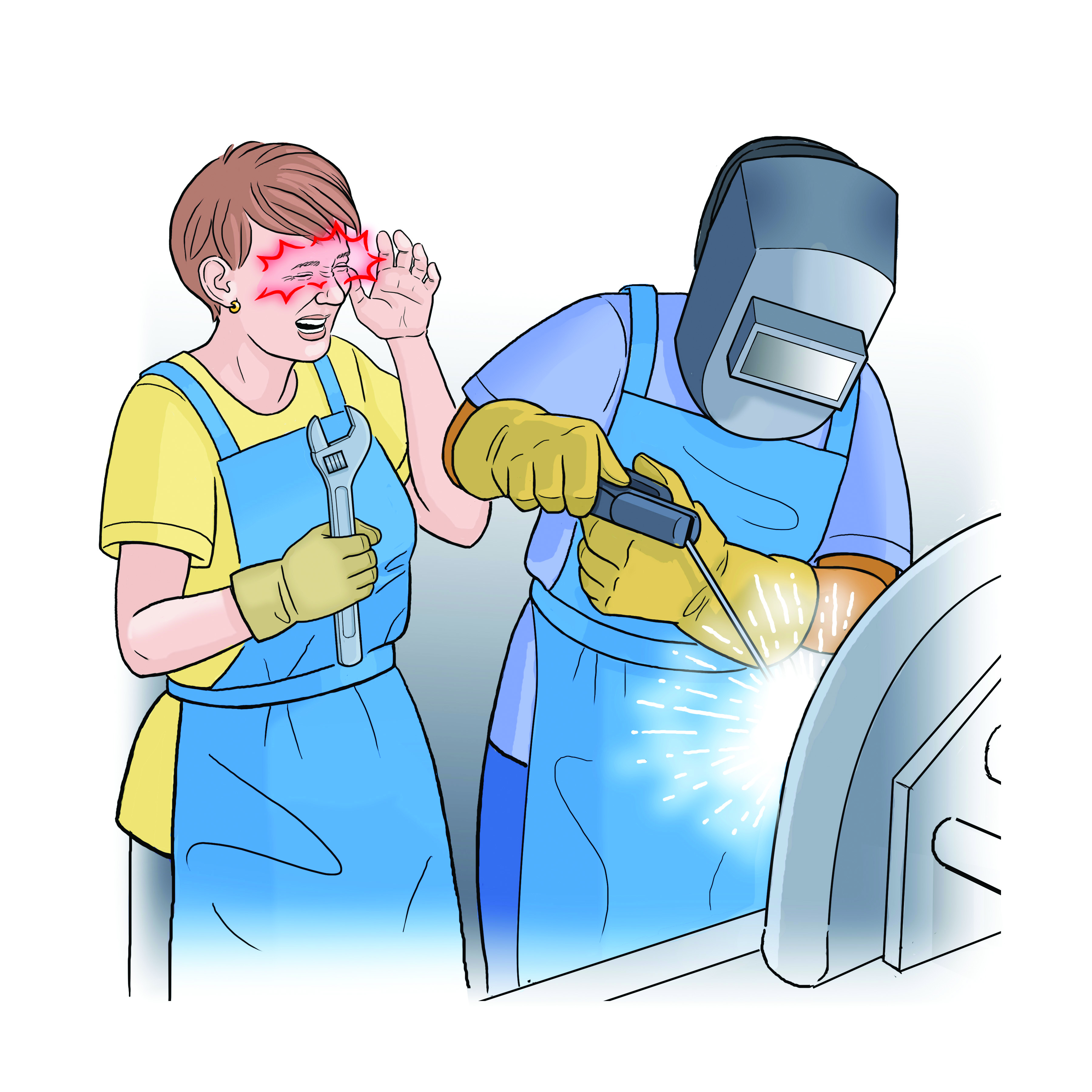 Job: 	Ag mechanic

Injury: 	Arc flash eye injury               		from welding
18
Arnaldo’s Story
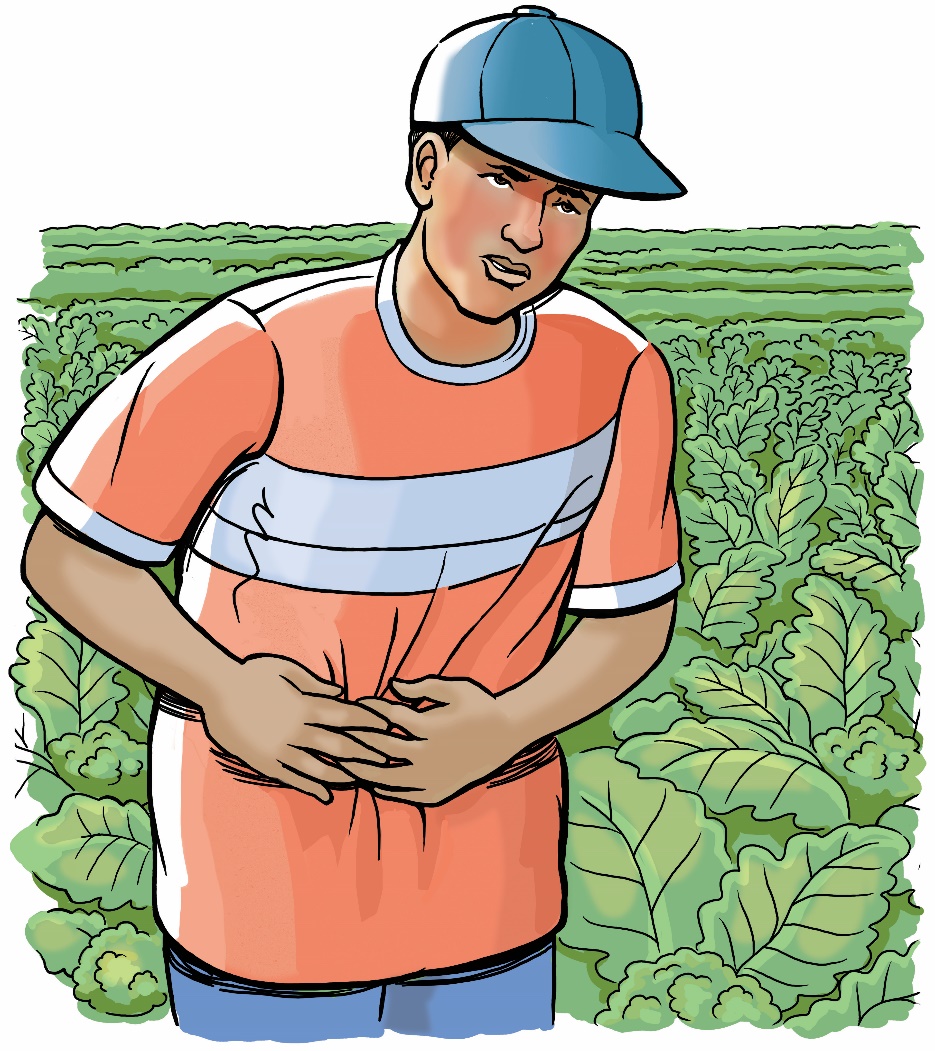 Job: 	Agricultural worker

Injury: 	Pesticide poisoning
19
Emily’s Story
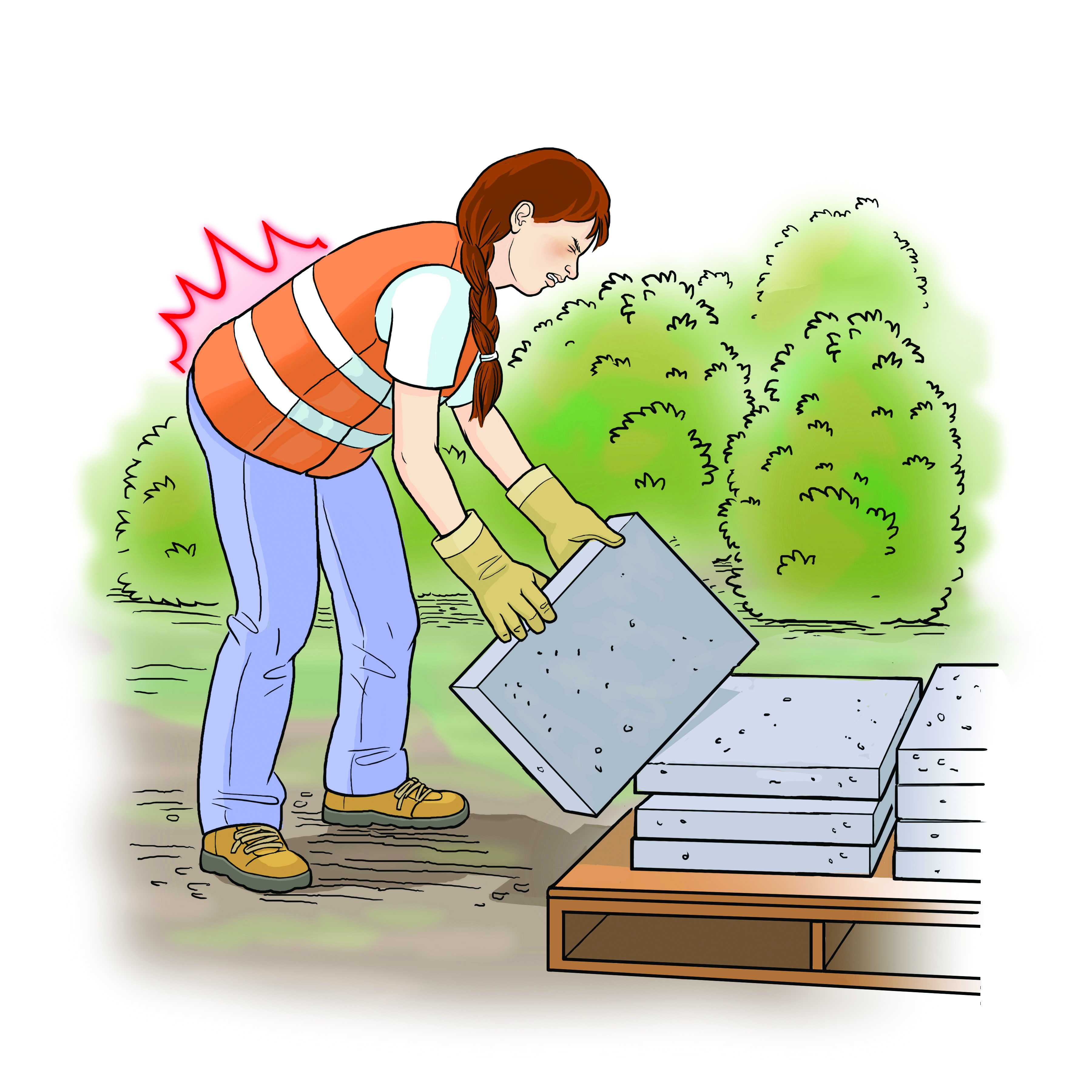 Job: 	Commercial 				landscaping

Injury: 	Hurt back while 
			laying pavers
20
James’ Story
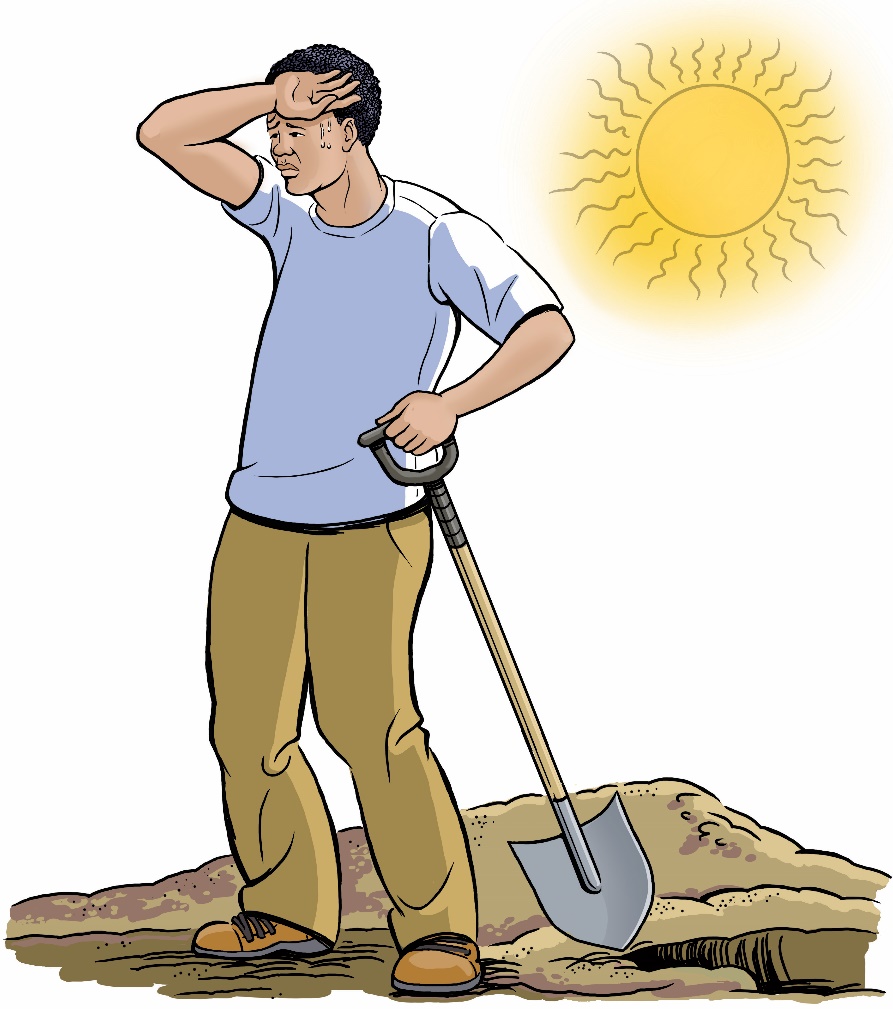 Job: 	Laborer

Injury: 	Died due to heat
21
Mike’s Story
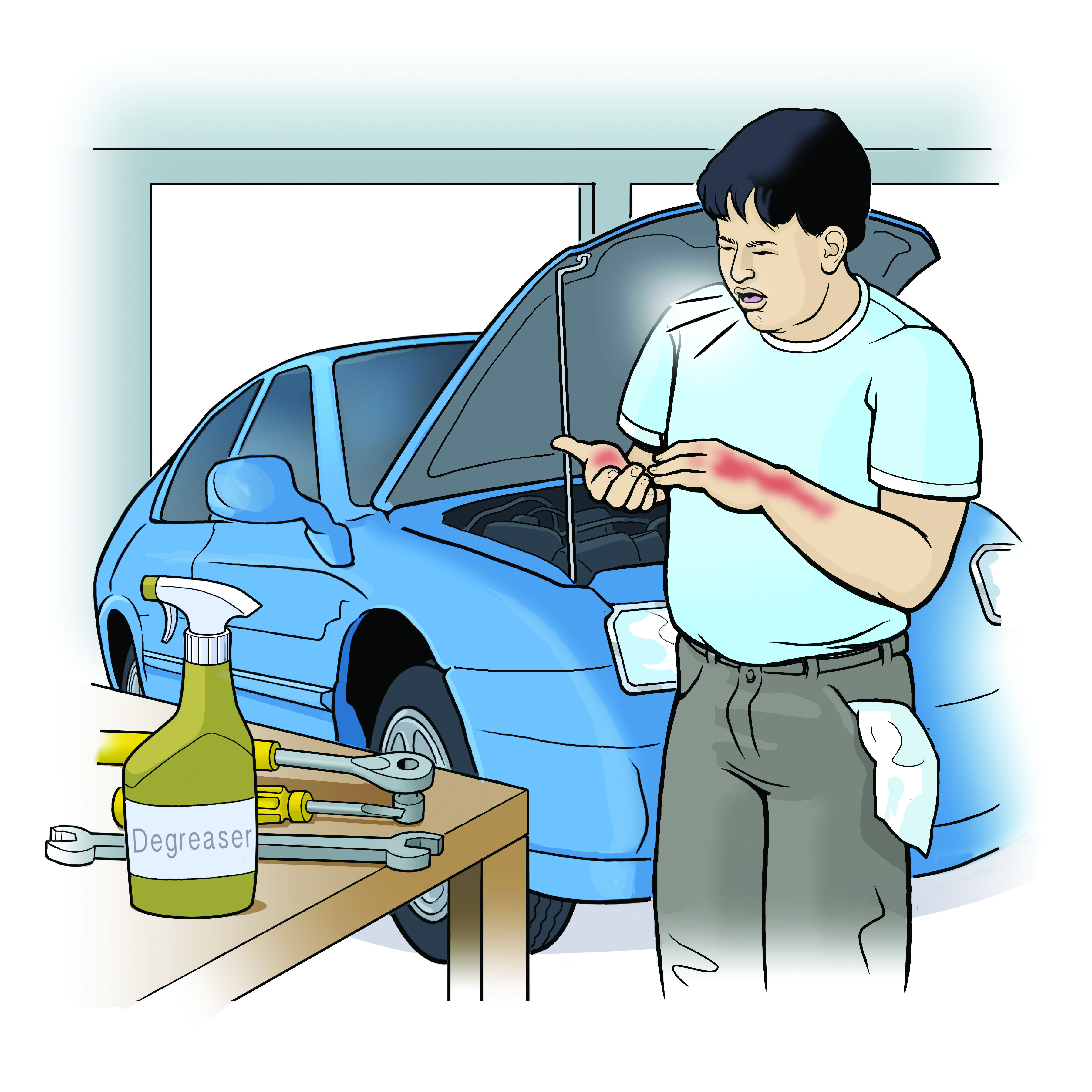 Job: 	Auto mechanic

Injury: 	Rash and breathing 			problems from 				degreaser
22
Jose’s Story
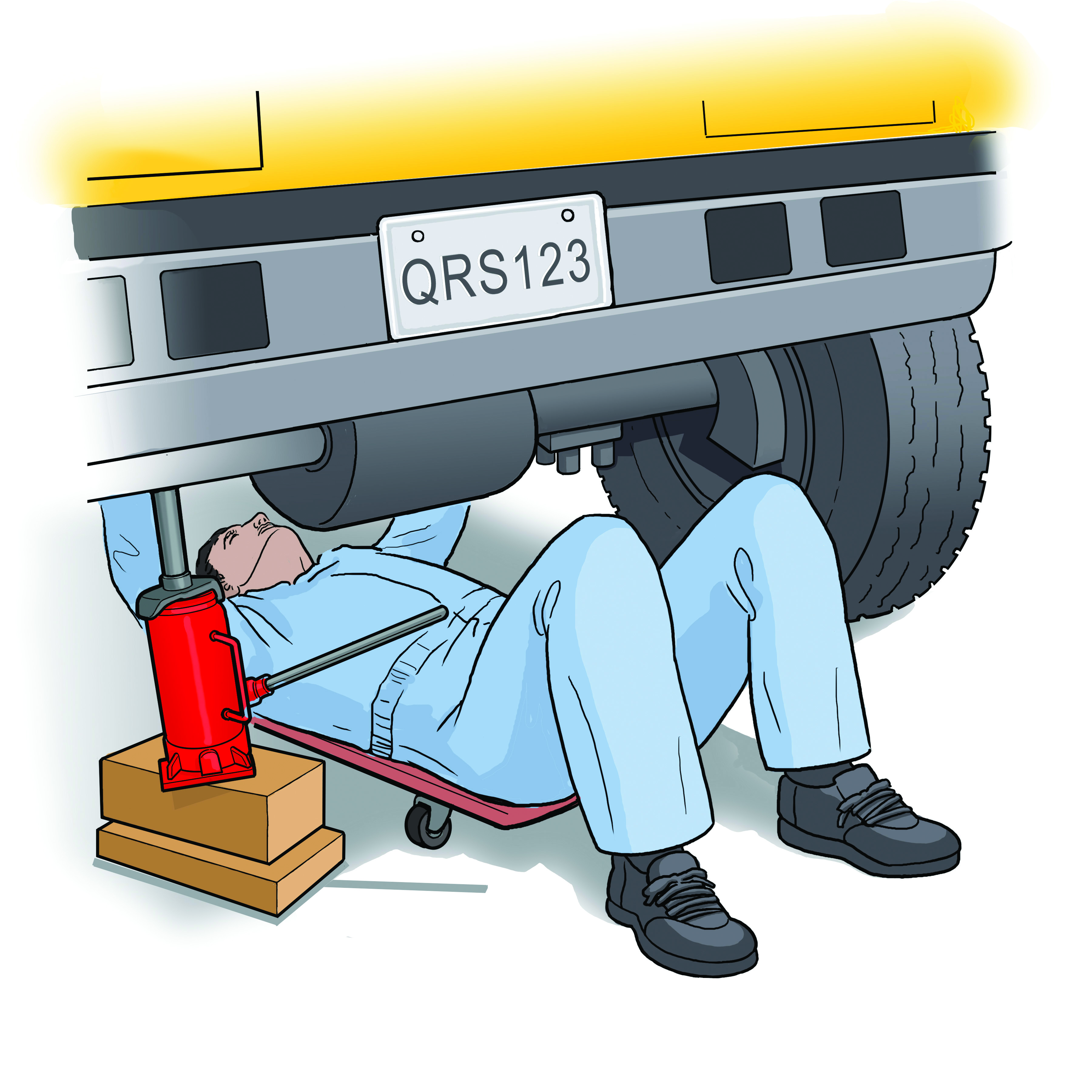 Job: 	Bus mechanic

Injury: 	Crushed under 			vehicle
23
JD’s Story
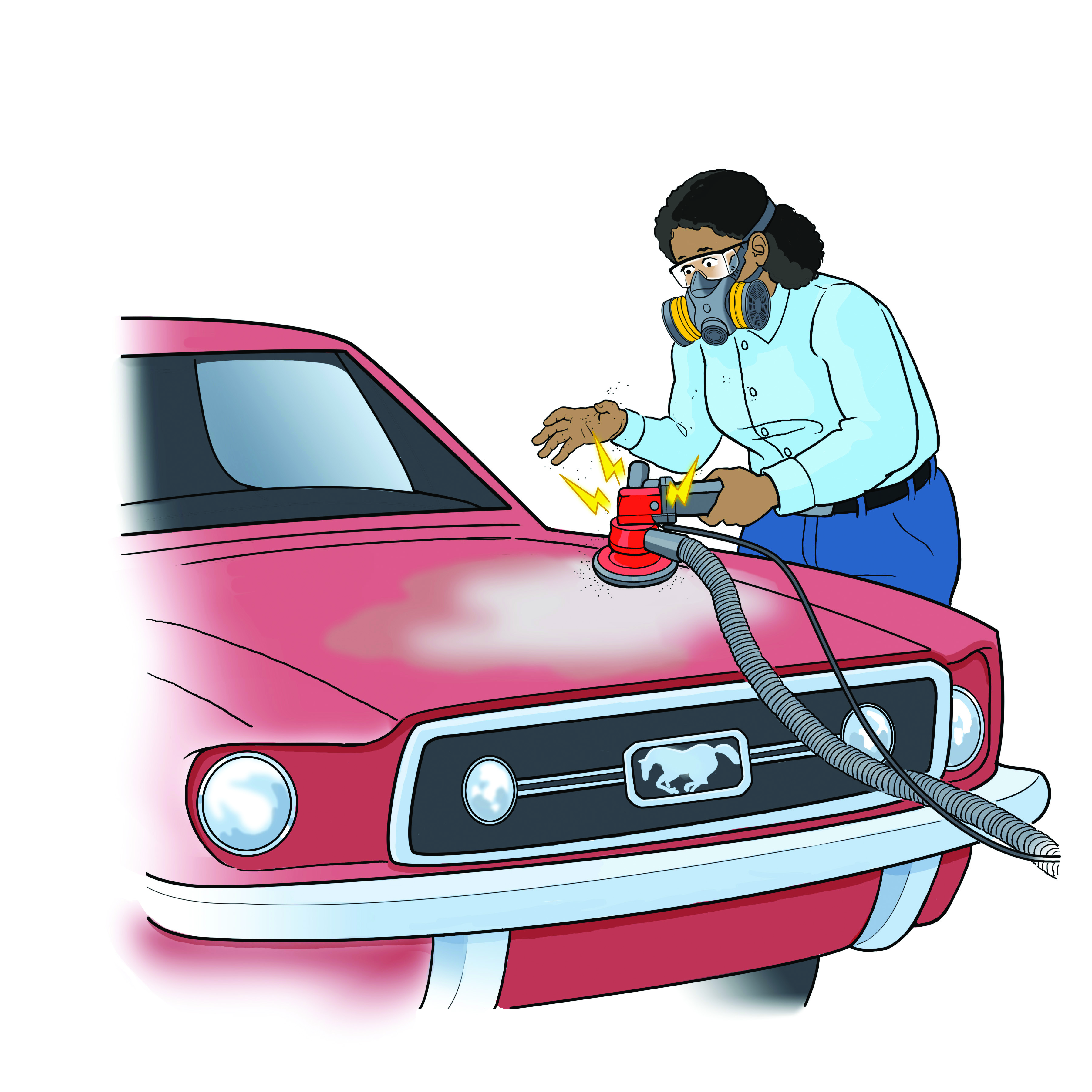 Job: 	Auto body repair

Injury: 	Electric shock
24
Problem-Solving Skills
Asking questions 
Gathering information/analyzing the problem 
Being open-minded
Being self-confident 
Collaborating with others
How to Approach a Workplace Problem
Define the problem.
Get advice from a co-worker, teacher, family member.
Choose your goals. Decide which solution is best.
Know your rights.
Decide the best way to talk to the supervisor.
If necessary, contact an outside agency (like Cal/OSHA) for help.
Summing It Up
Know your rights
Fact sheet?
Know your responsibilities
It’s your responsibility to follow safety rules and to report any problems you see.
Know your employer’s responsibilities
Your employer must keep the workplace safe and give you safety training
Know the steps to take to solve problems
Resources include co-workers, friends, teachers, and government agencies like Cal/OSHA
For More Information
LOHP, UC Berkeley Resource Center: 
Website: www.lohp.org
Facebook: www.facebook.com/LaborOccupationalHealthProgram/
(510) 642-5507
Occupational Health Branch, CDPH
Website: https://www.cdph.ca.gov/OHB    
(510) 620-5757
Contacts
Diane Bush, dbush@berkeley.edu  
Laura Stock, lstock@berkeley.edu